Preschool Supply List
2023-2024
2 packs of Crayola 24 count Crayons
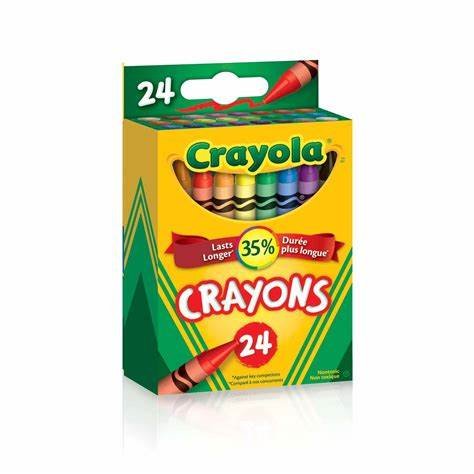 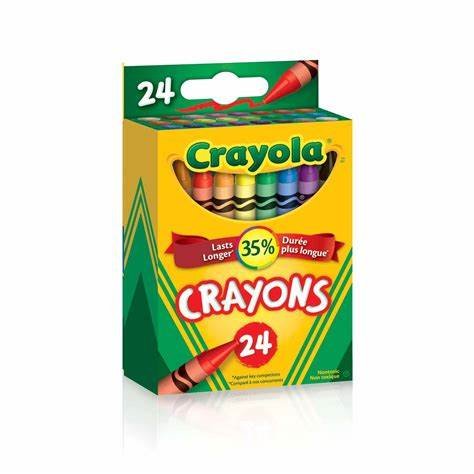 1 Pack Crayola Thick Markers
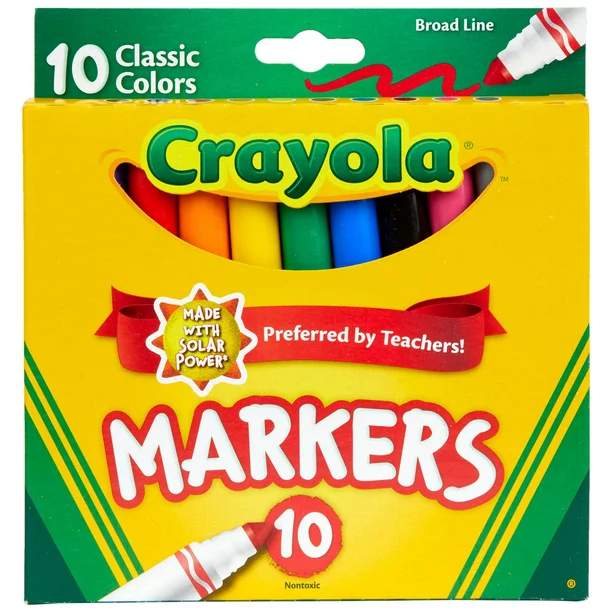 1 Pack Crayola Thin Markers
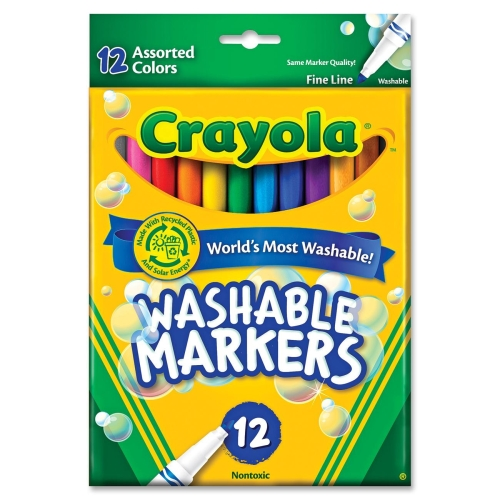 2 Hard Plastic Crayon Boxes
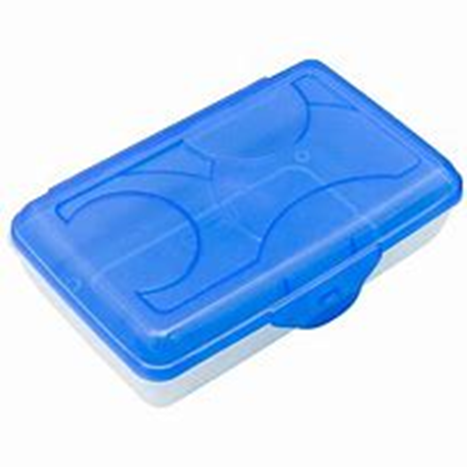 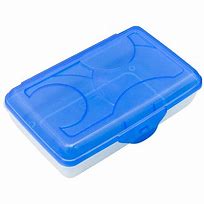 8 Elmers Glue Sticks (Non scented)
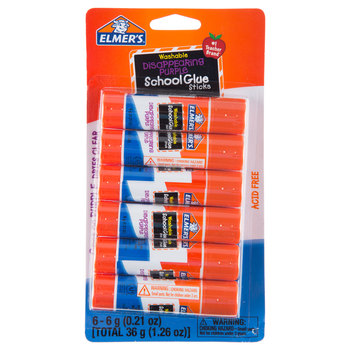 1 pack of Black Sharpies
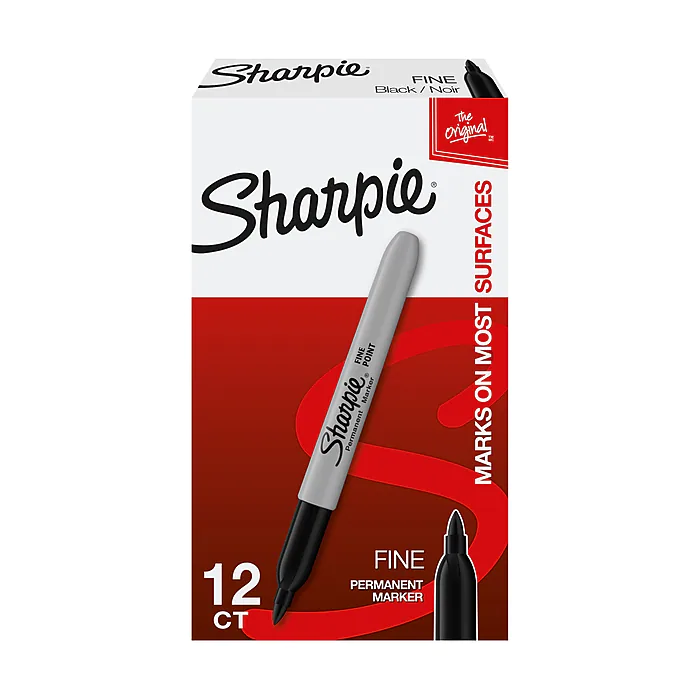 1 Pack of #2 Pencils (Non Mechanical)
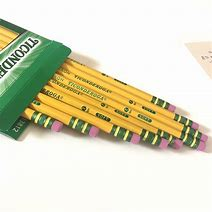 1 Pack Dry Erase Markers
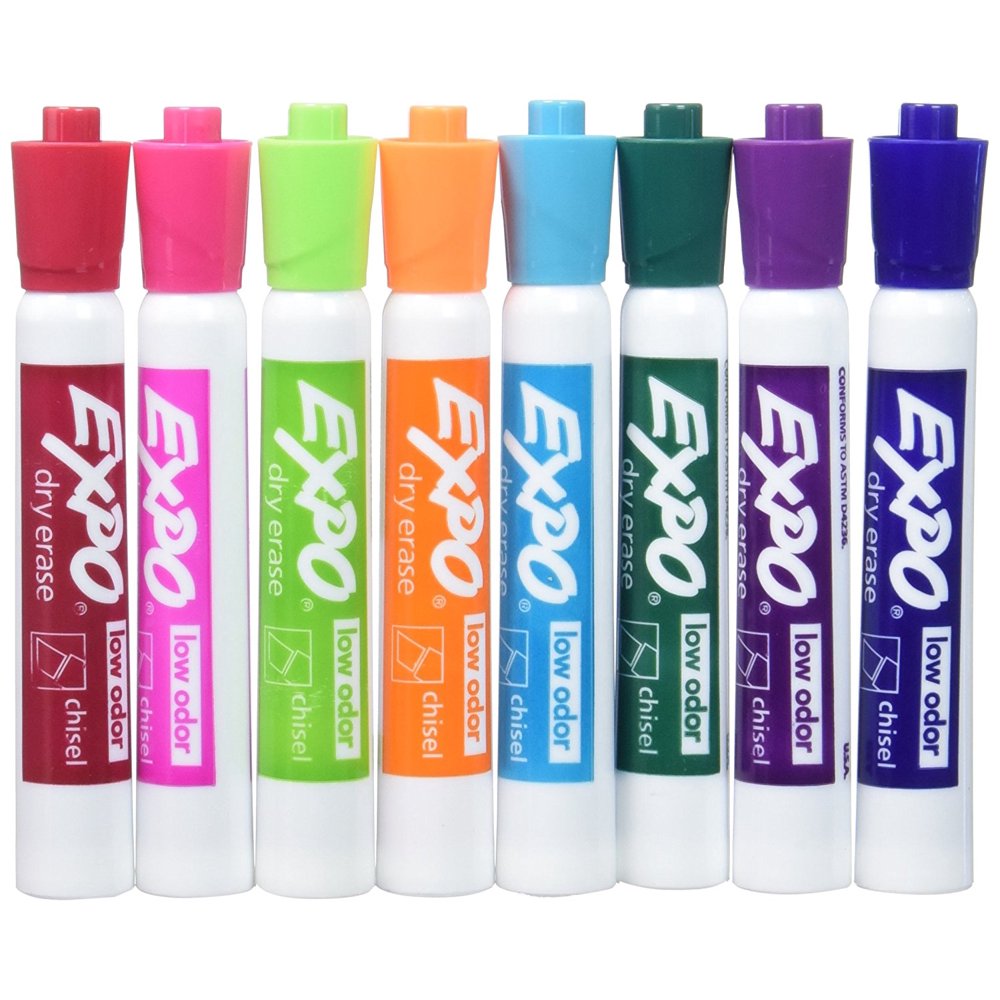 2 1-inch Binders with pockets
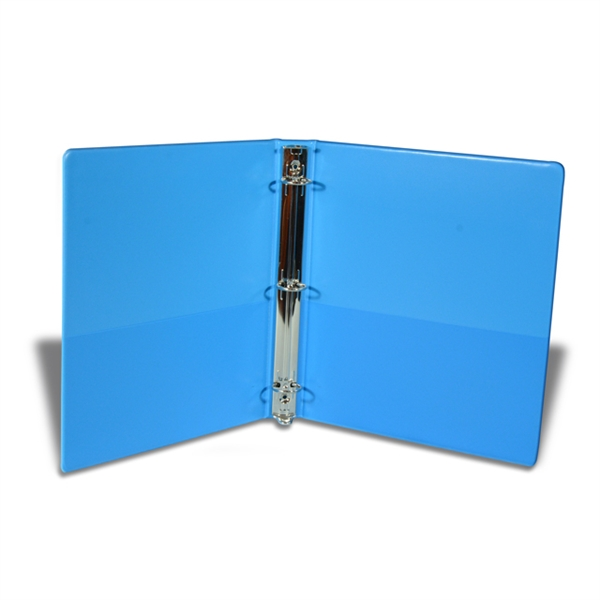 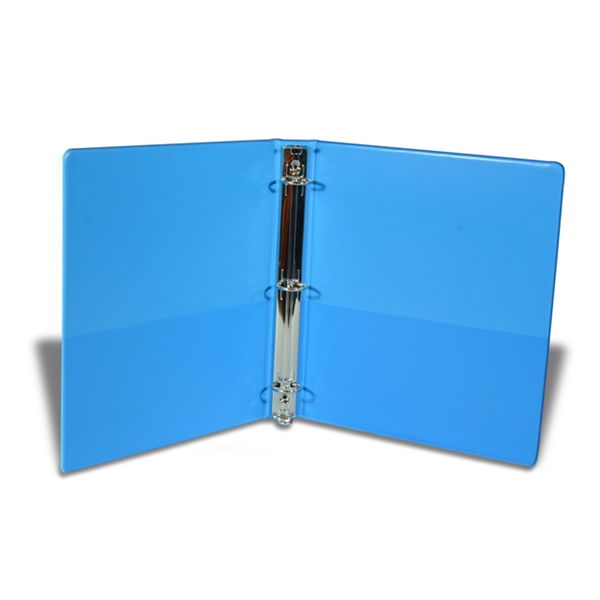 1 School Backpack
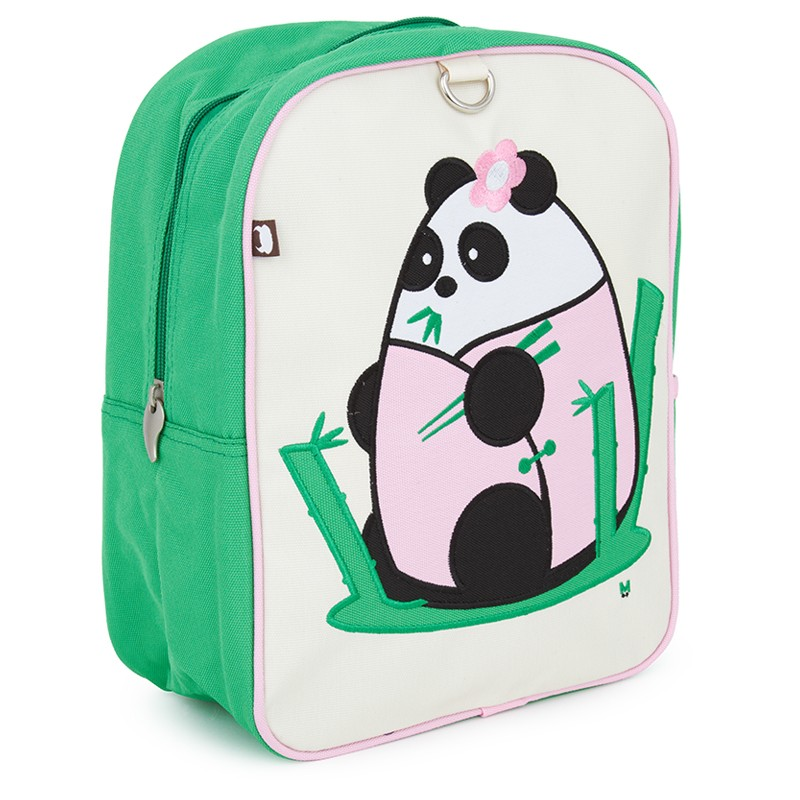 1 Pillow, blanket, and crib sheet for nap time may use a happy napper!
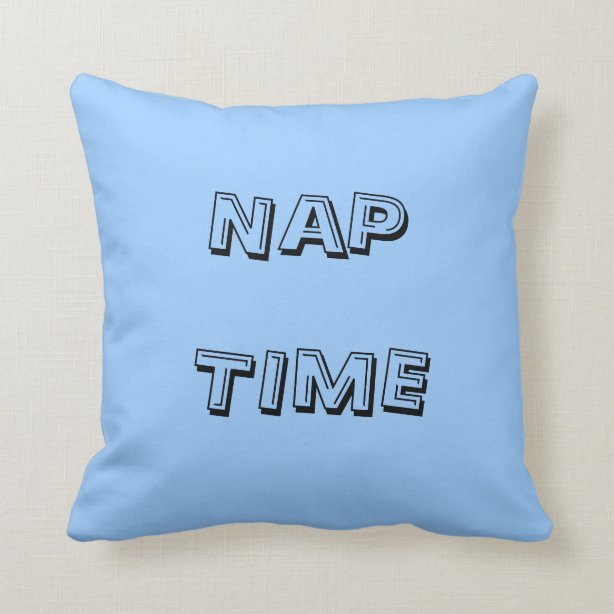 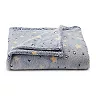 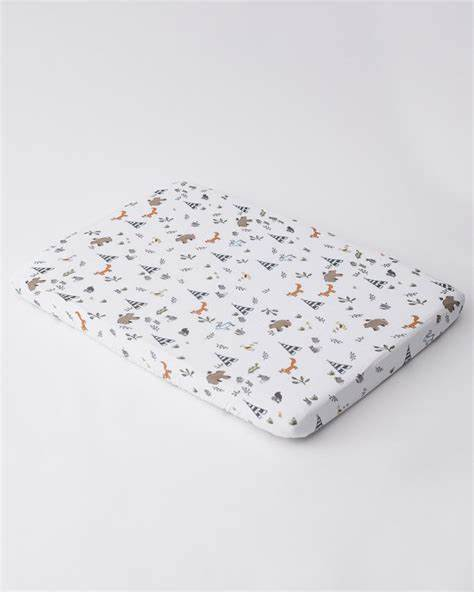 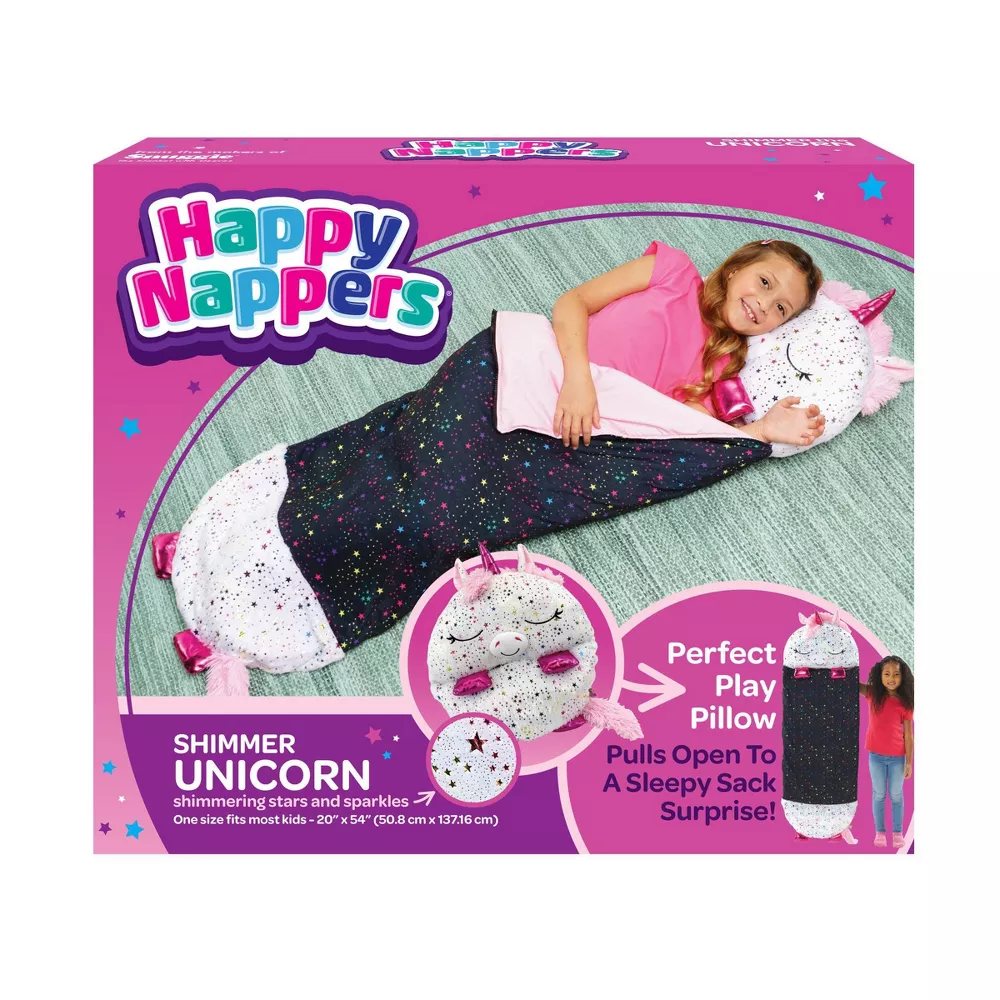 1 bag for nap items
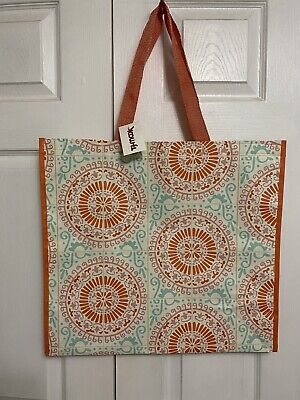 1 Reusable Water Bottle with lid and straw
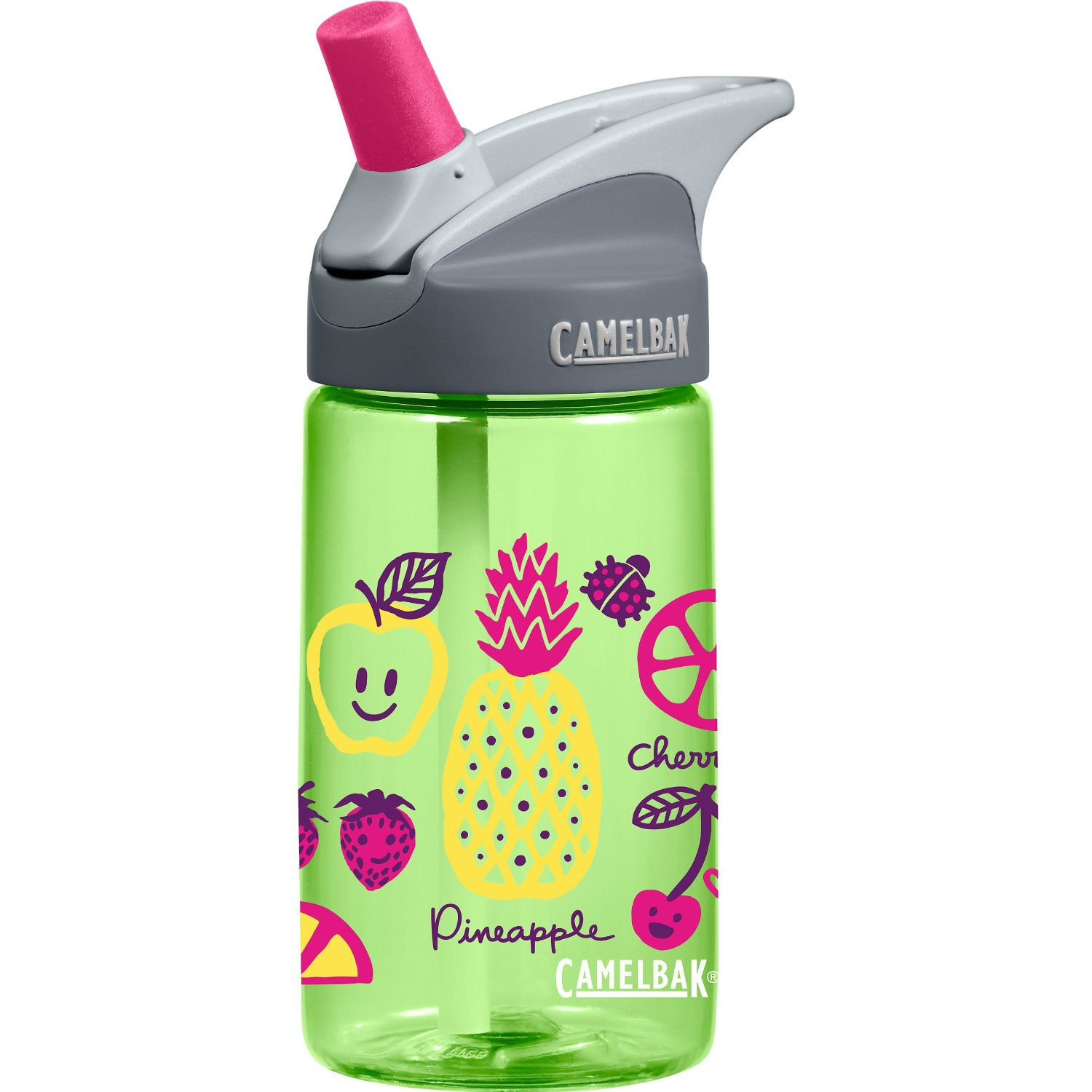 1 Change of Clothes in case of accident (change out seasonal)
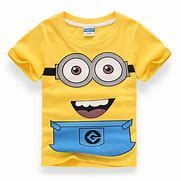 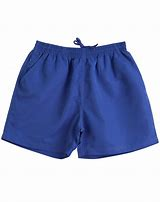 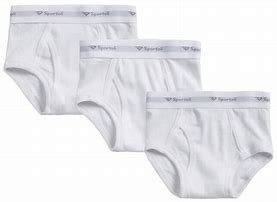 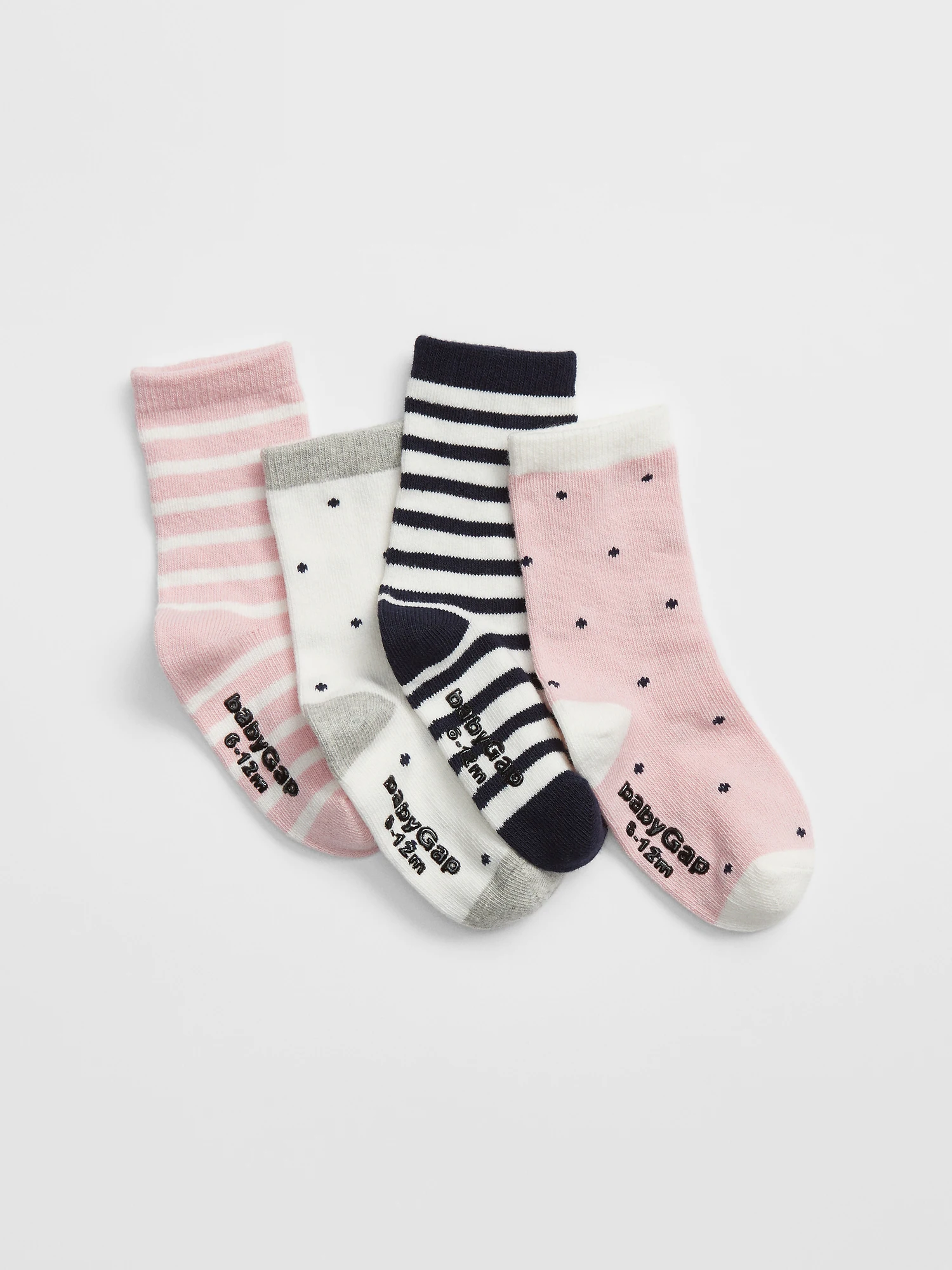 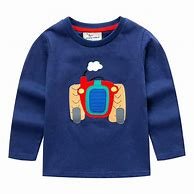 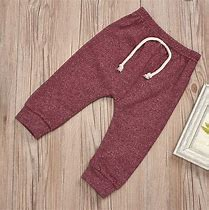 2 boxes of tissues
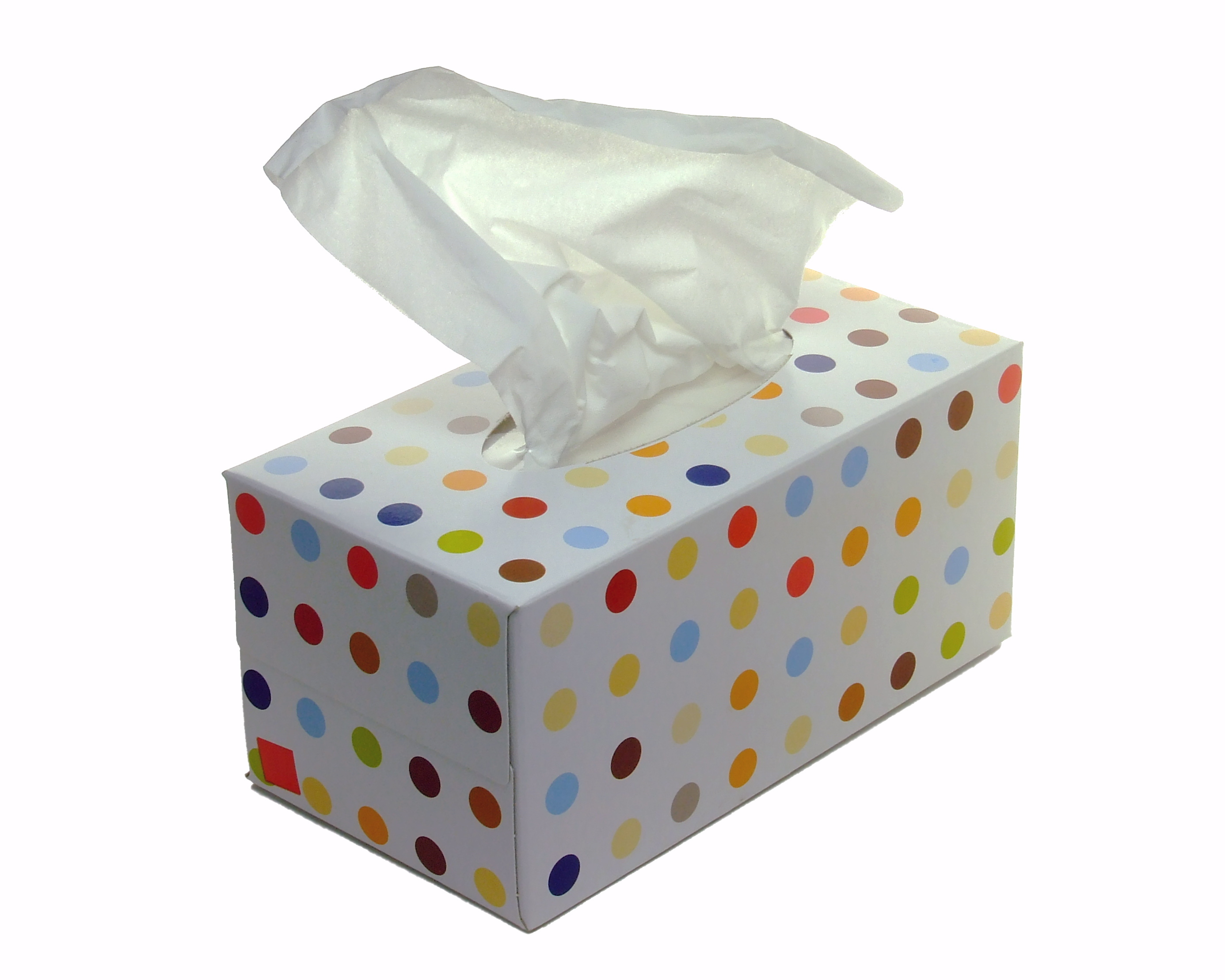 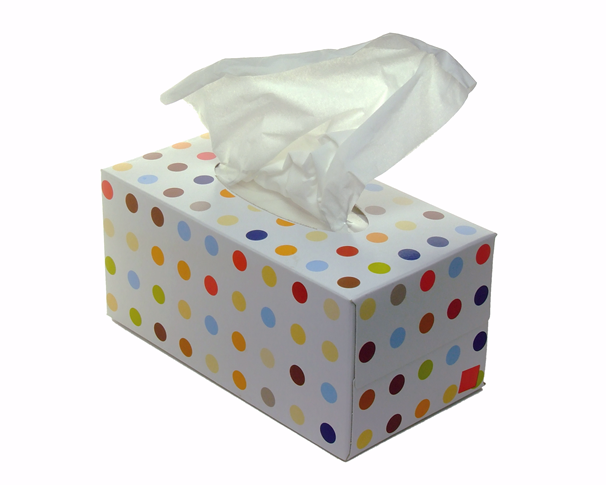 1 Box of sandwich bags
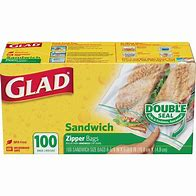 1 Box of Gallon bags
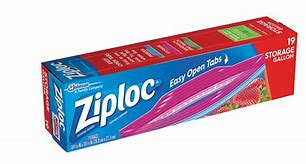 4 packs of baby wipes
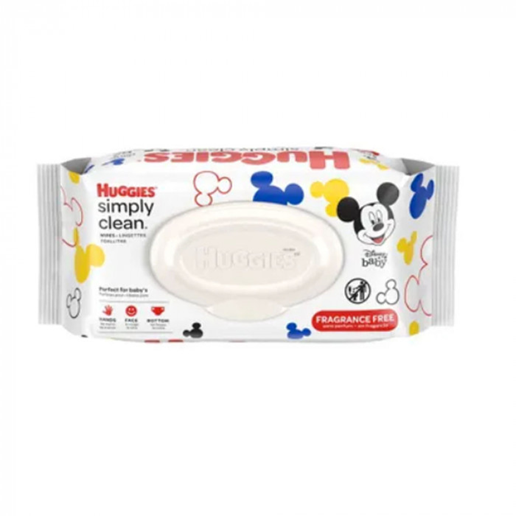 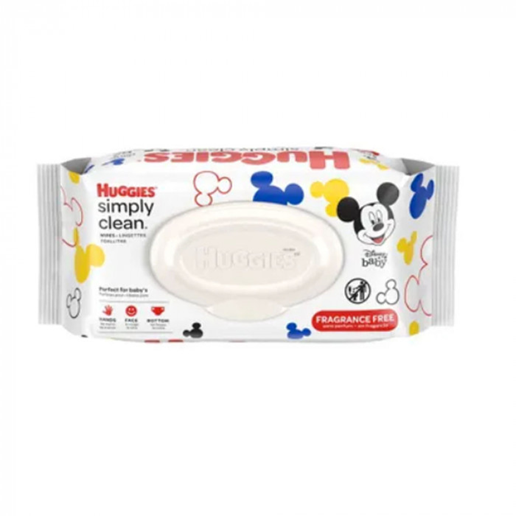 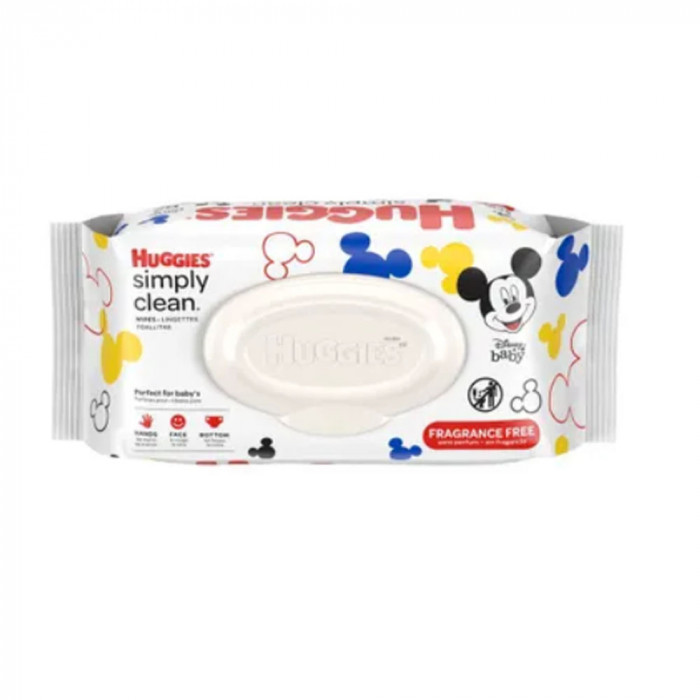 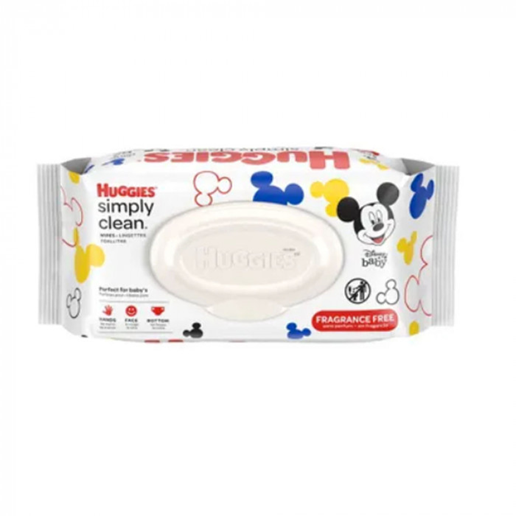 2 Rolls of paper towels
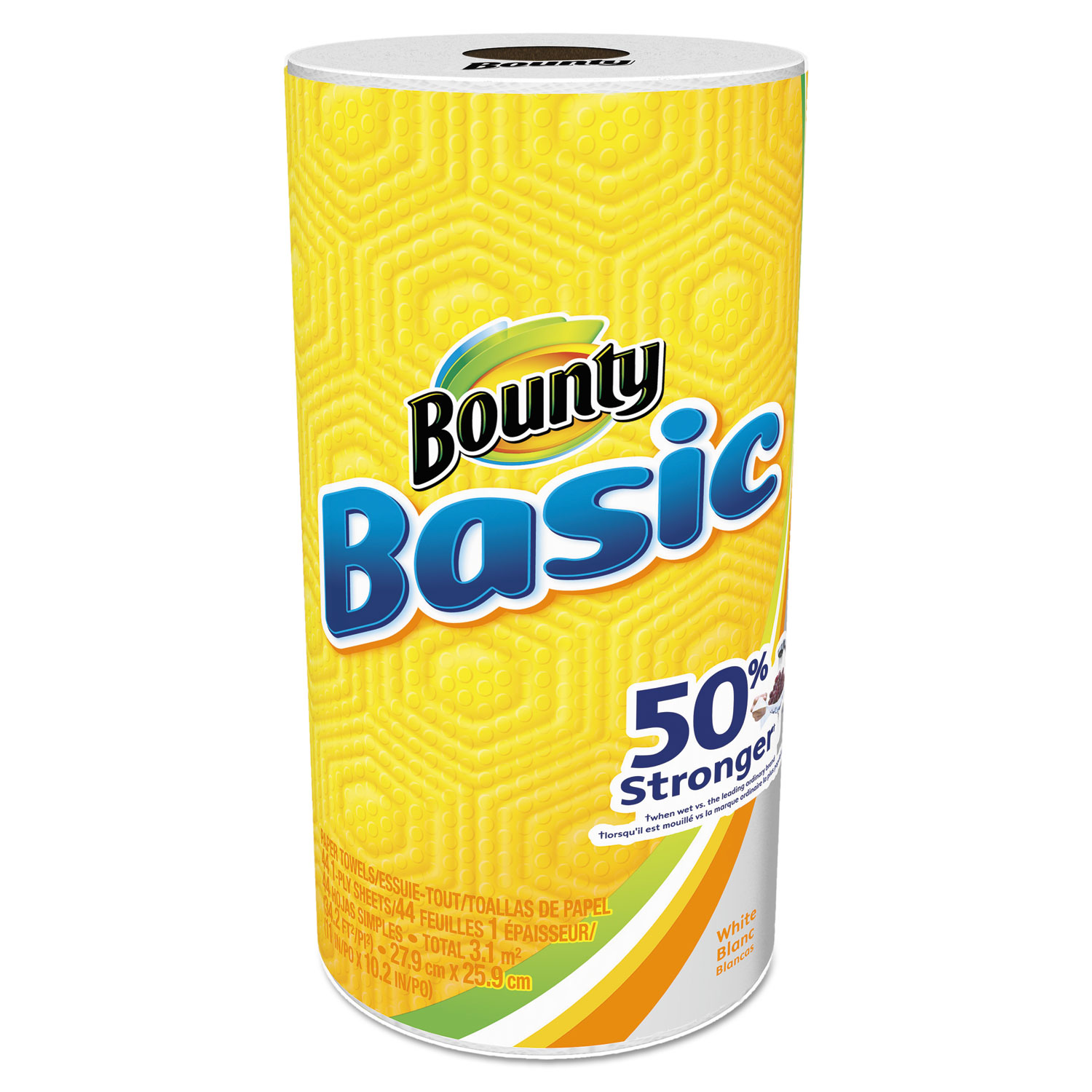 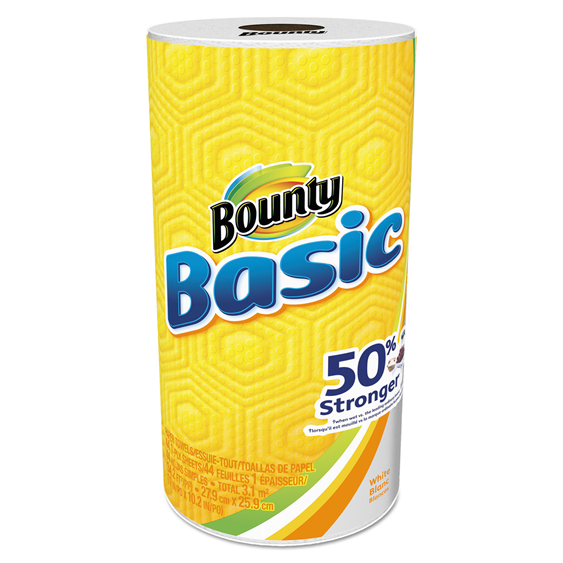 2 containers of disinfectant wipes
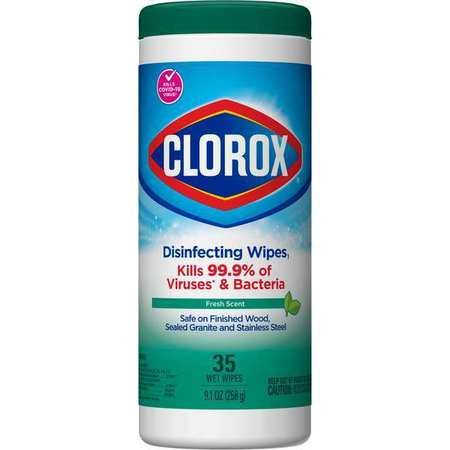 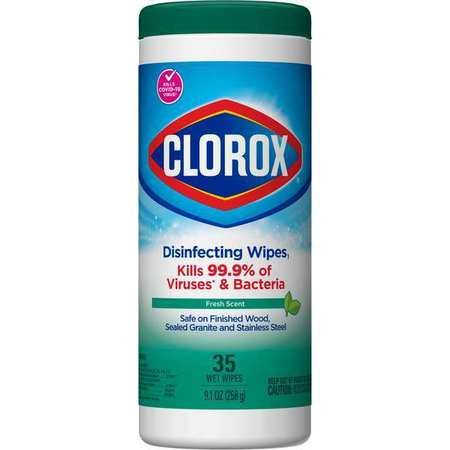 1 box of band aids
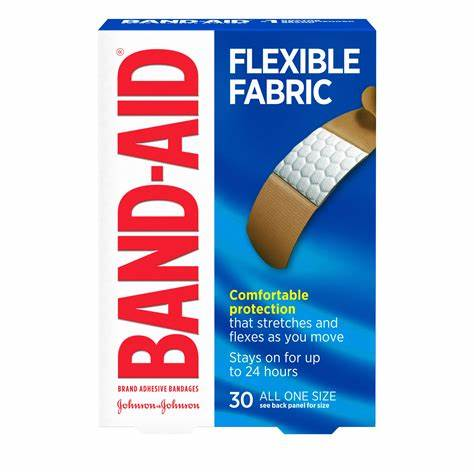 OPTIONAL ITEMS
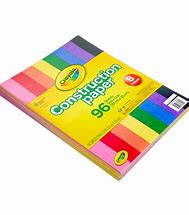 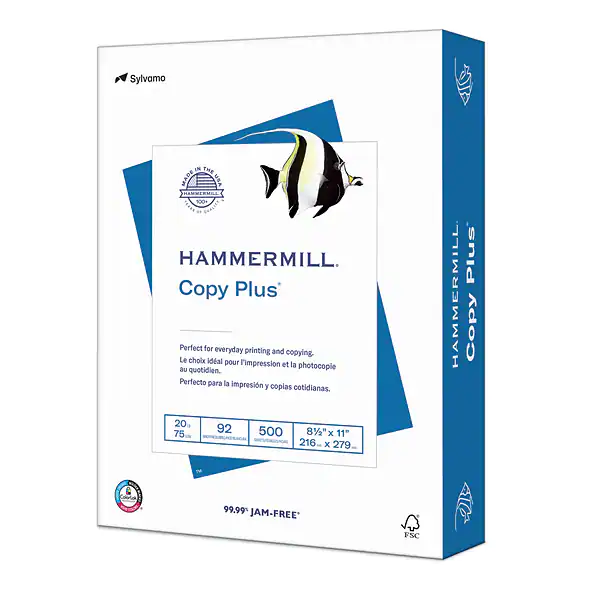 1 pack of printer paper 
1 pack of construction paper 
1 pack of protective sheet covers
1 pack of colored pencils
Playdough
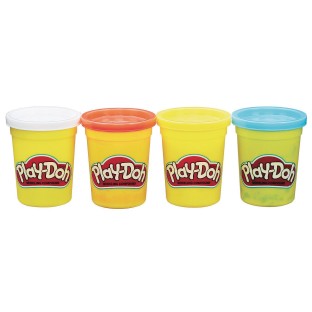 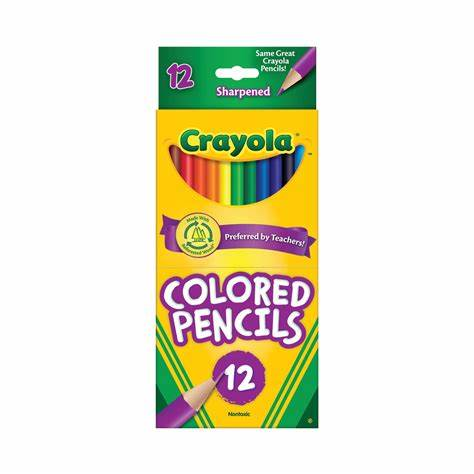 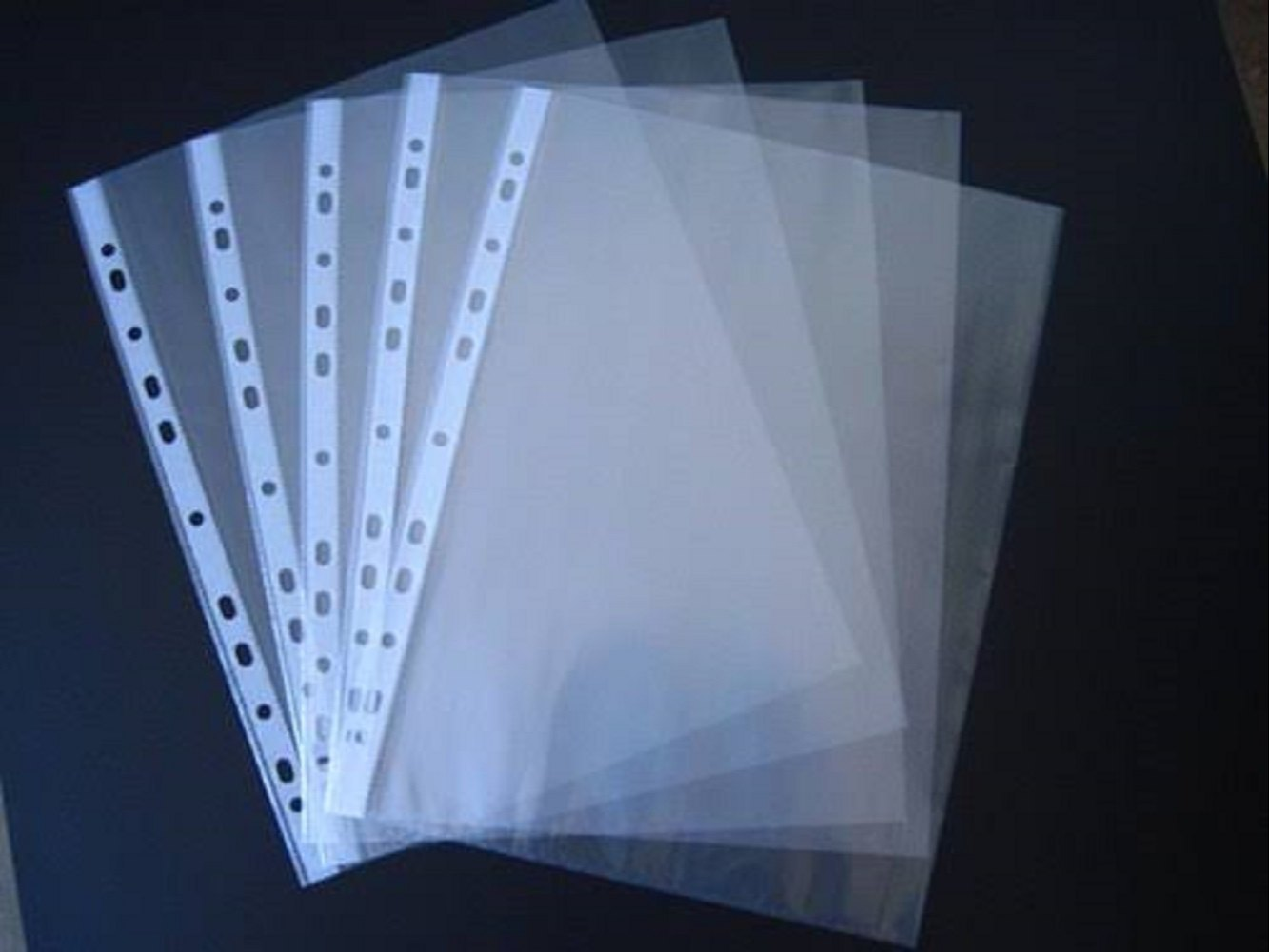 THANK YOU!!!
WE CAN’T WAIT TO SEE YOU AT THE ICE CREAM SOCIAL!!!